НОД с детьми с использованием ЭОР
«Автоматизация звука Ль»
У Лены день рождения
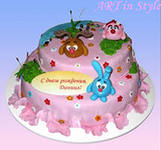 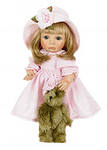 Кисель какой?
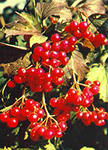 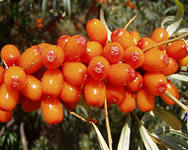 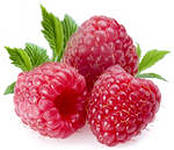 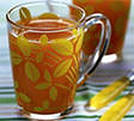 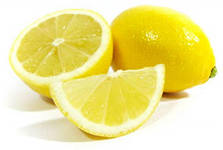 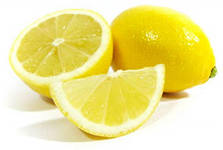 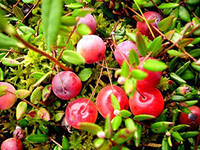 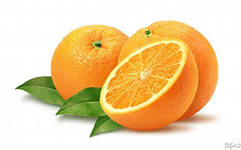 Слоговые упражнения с разной интонацией
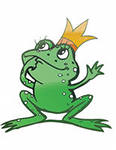 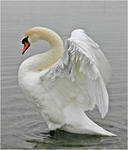 .
?
!
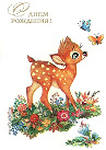 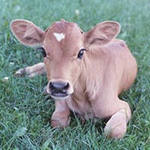 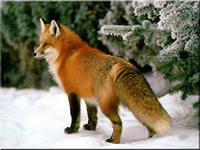 Слоговые упражнения с разным ударением
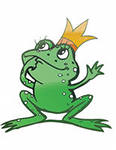 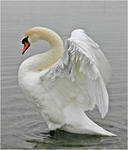 Х-х-х
х-Х-х
х-х-Х
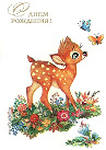 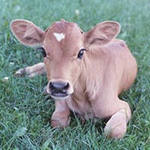 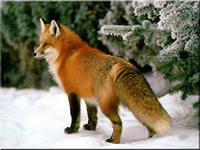 Слоговые упражнения с разным ритмом
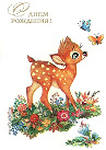 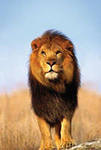 х-х –х-х-х


х-х-х - х-х
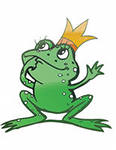 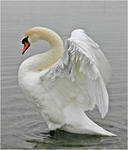 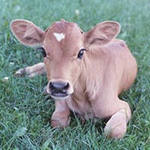 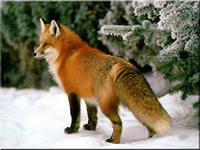 Угощение для Лилипуточки
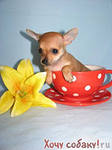 Согласование числительных с существительными
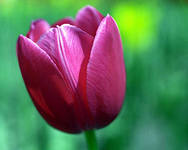 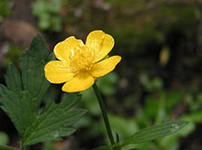 1
2
5
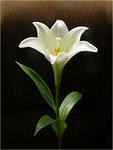 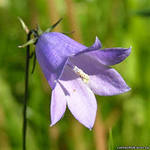 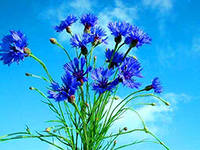 Вопросительная интонация
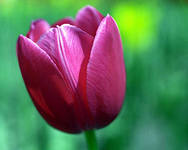 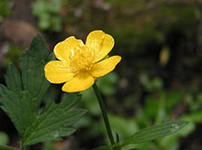 Может быть это букет…?
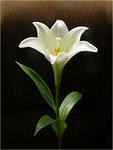 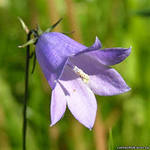 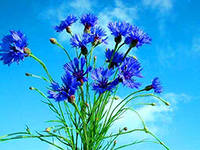